LS Central
Data migration in a SaaS environment
Ricardo Moinhos
Migration Buddy
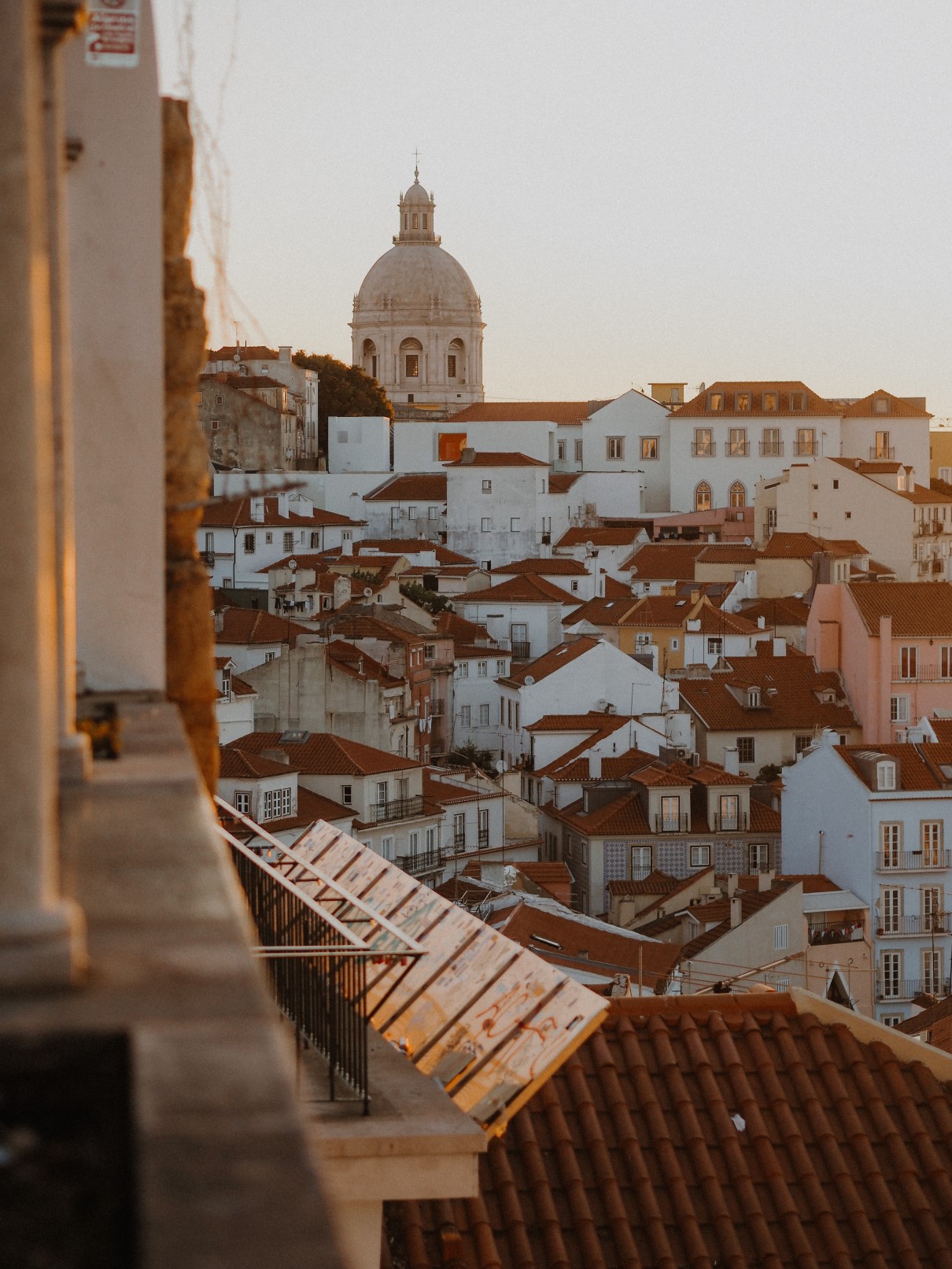 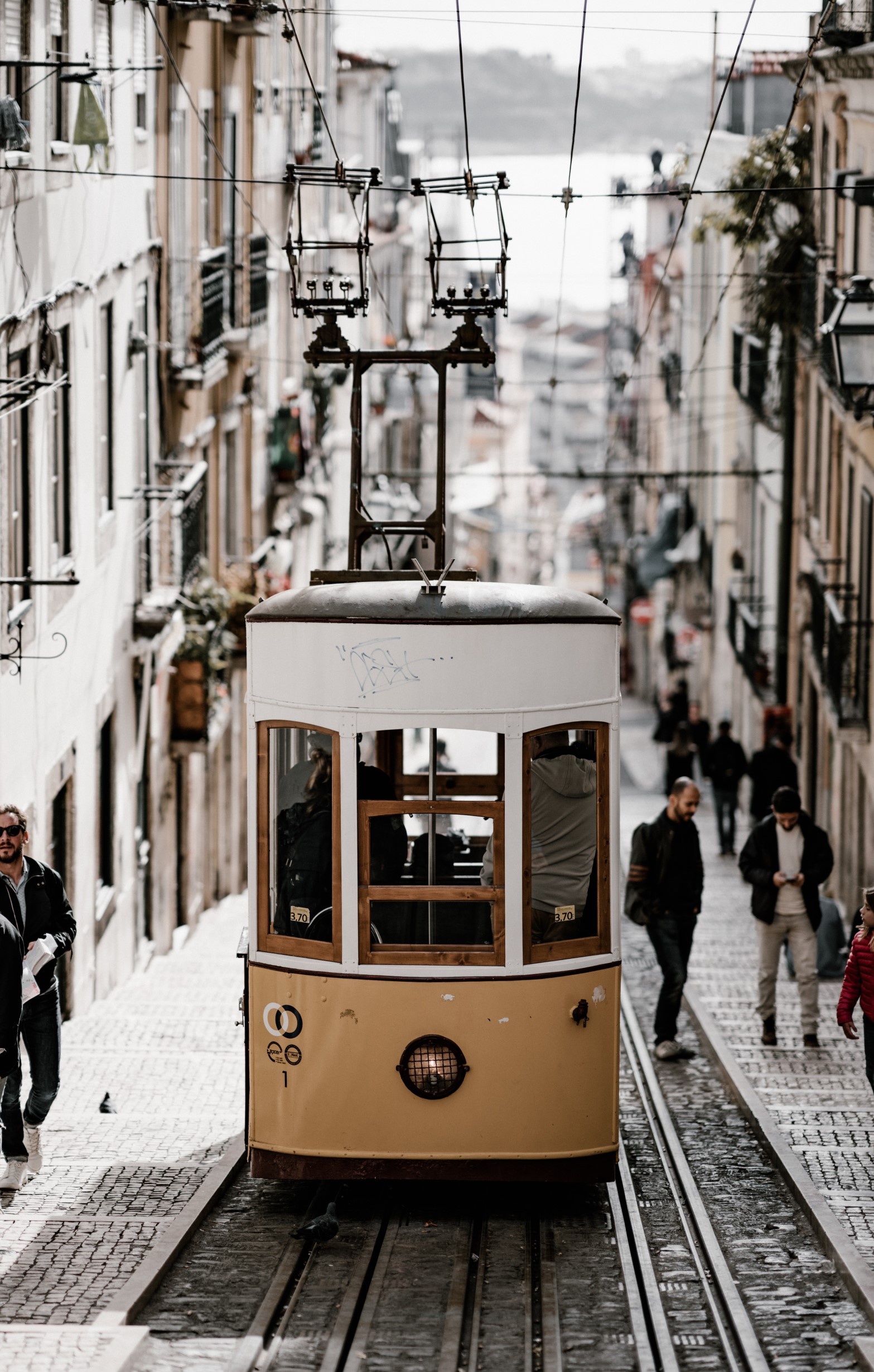 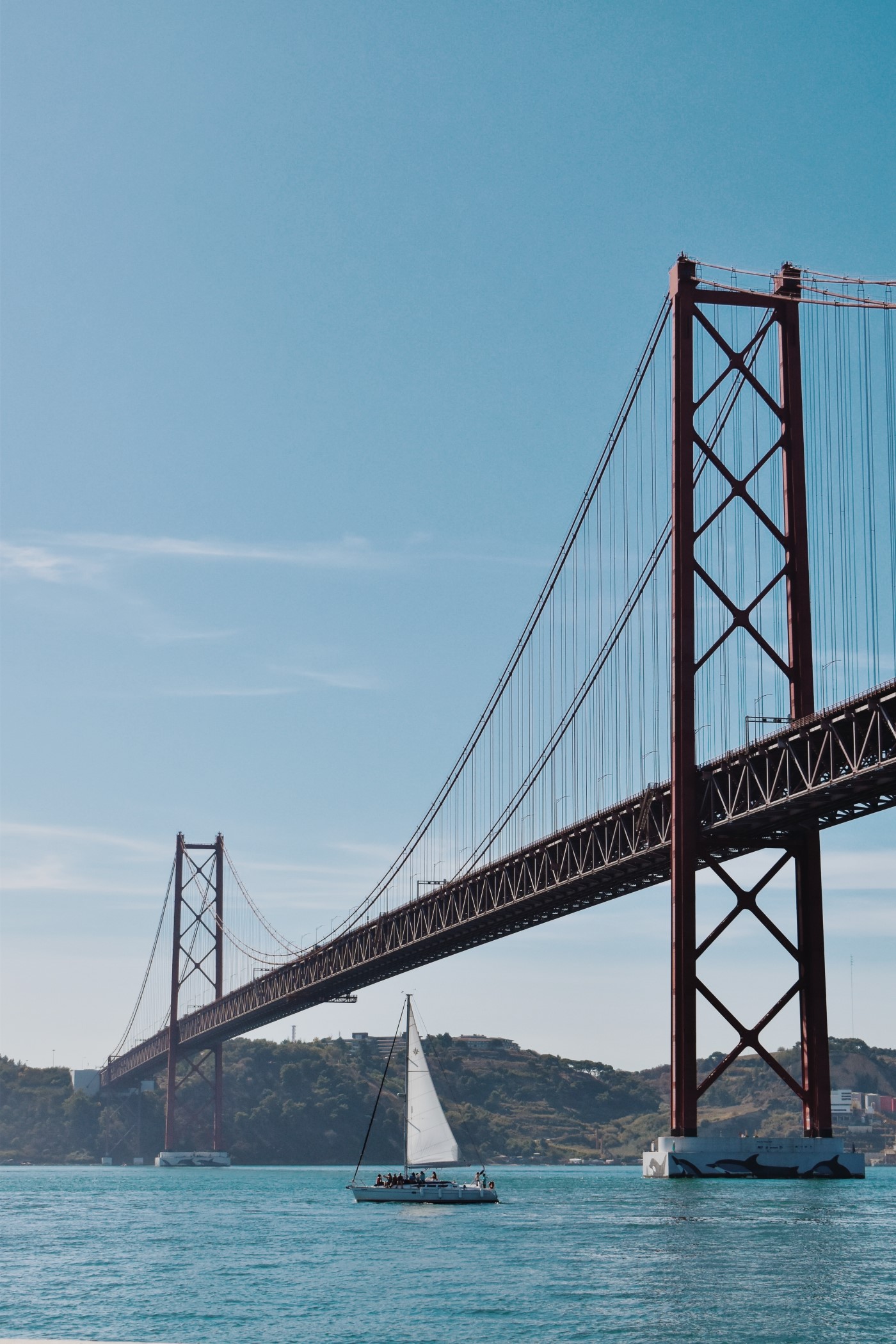 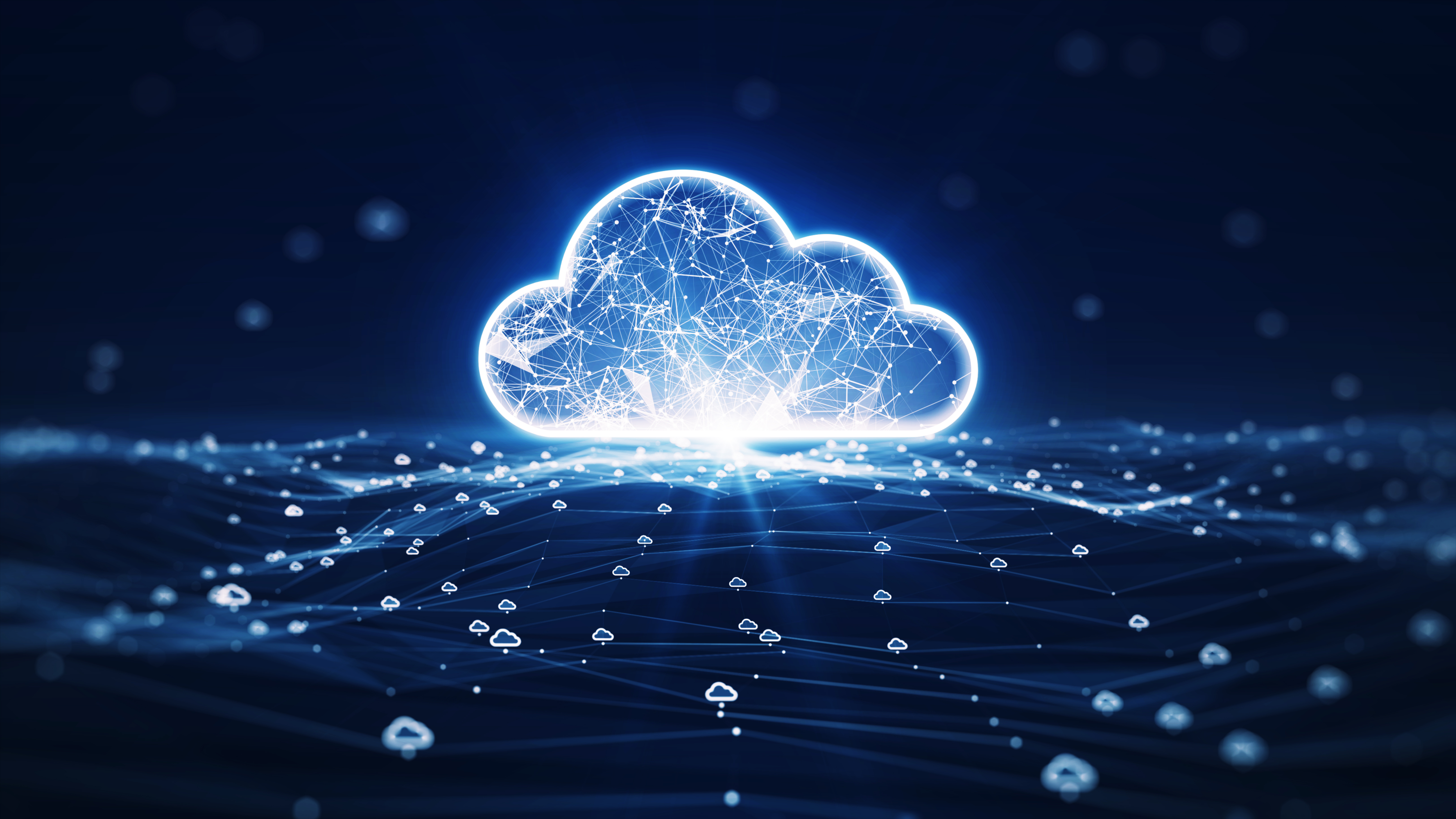 Data migration in SaaS environment
Upgrade path for LS Central
SaaS
On Prem
The recommended way
LS Central 19
LS NAV 2015
LS NAV 2016
LS NAV 2017
LS NAV 2018
LS NAV on BC v13
LS Central 13
LS Central 14.2
LS Central 15
LS Central 16
LS Central 17
LS Central 18
LS Central 19
Using Table Migration Extensions
Using Cloud Migration Tool
Using Upgrade Codeunits
Spoiler: Although it is recommended to migrate from the same LS Central version on-prem to the same version on SaaS, in theory you should be able to migrate directly from LS Central 17.5 or later to SaaS (as long as there are no breaking changes in your own extensions).
LS Central 19
LS Central 17.5 or later
Upgrade path for LS Central
Preparing the database to be migrated to SaaS
Preparing the database to be migrated to SaaS
Migrating from on-prem to SaaS
Challenges
LS Migration Process
LS Migration Tools
Production Environment
Data Administration page
Cloud Migration Tool
Challenges
LS Migration Process
LS Migration Tools
Production Environment
Every Production environment comes with 3 sandboxes which all add up to the 80 GB (plus 1 to 3 GB per licensed user/device) of free space.

50% compression
Images are not included
+ 2 Gb/User (Essentials)
+ 3 Gb/User (Premium)
+ 1 Gb/Device
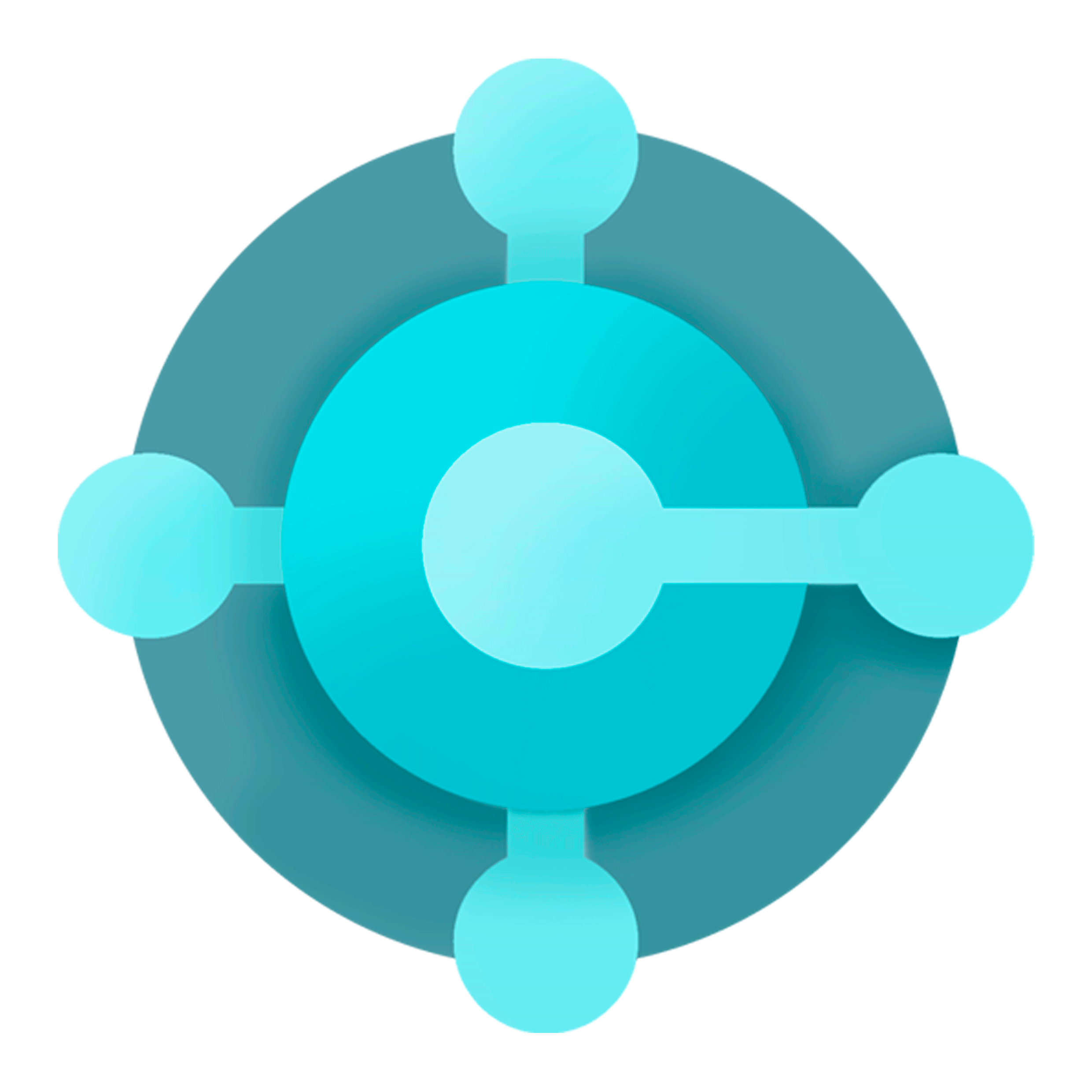 Dynamics 365 Business Central
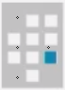 80 GB
Base entitlement
2 Gb/User (Essentials)
3 Gb/User (Premium)
1 Gb/Device
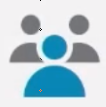 Per user allocation
Production Environment
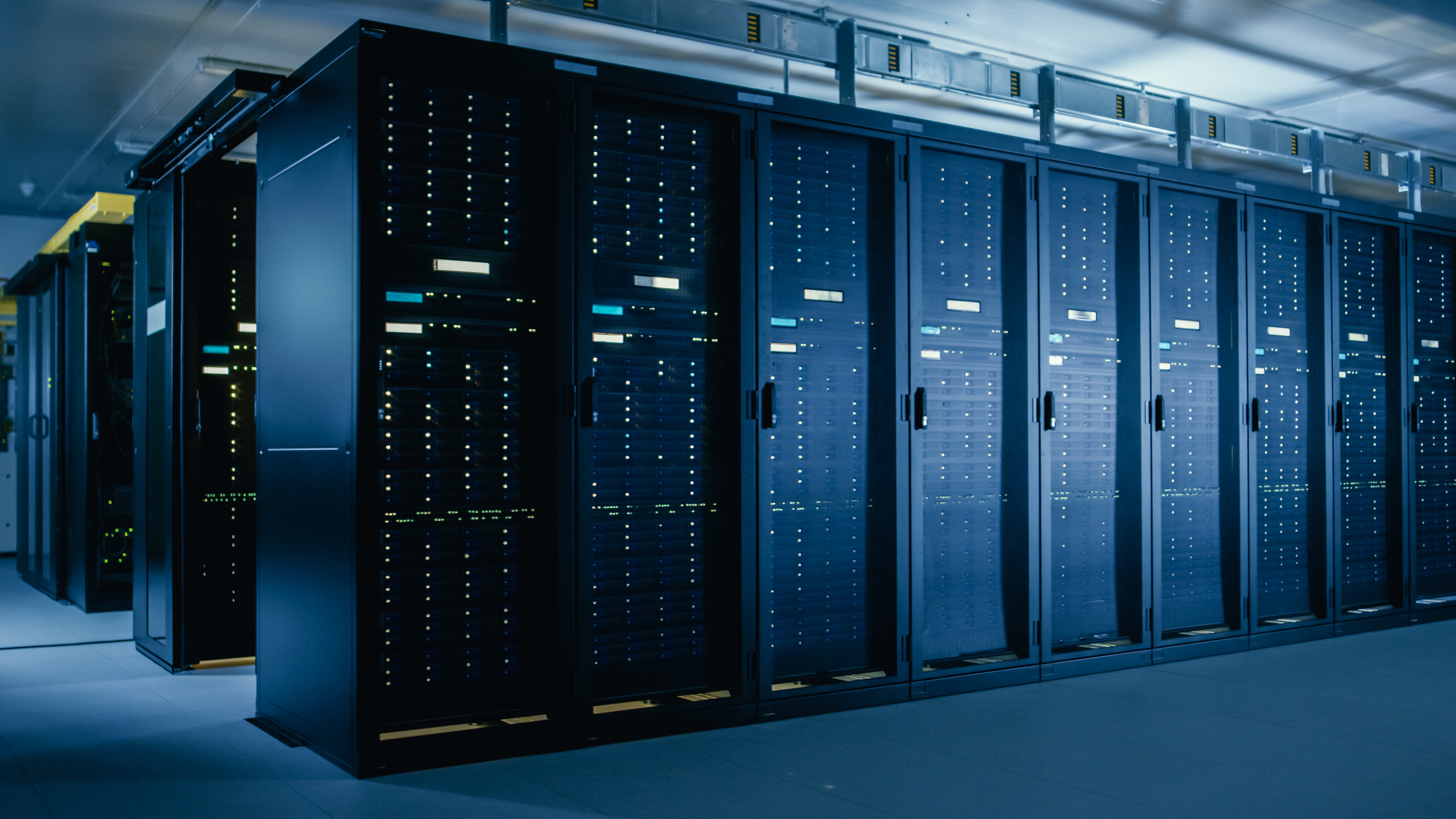 Storage Examples
Example taken from Dynamics 365 Licensing FAQ
Storage Pricing
For more information check our Pricelist in the Partner Portal
* Prerequisite Business Central Database Capacity 100GB
Data Administration
When moving to SaaS, you should clean up your data.
Data Administration page allows you to:
List the following, per table:
Nr of records
Data Size
Data Size 30 days before
Growth % in the last 30 days
List the total size per Company
Use the Cleanup Data methods
Use the Data Compression methods
Access to the Retention Policies page
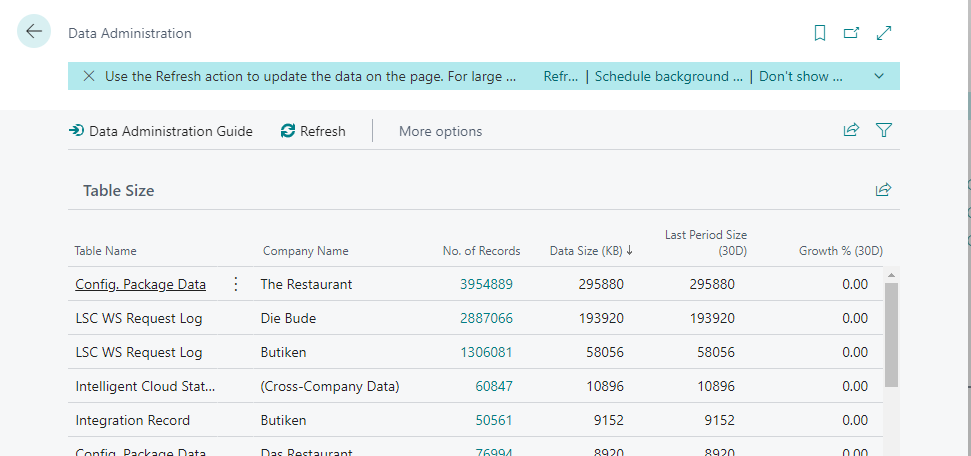 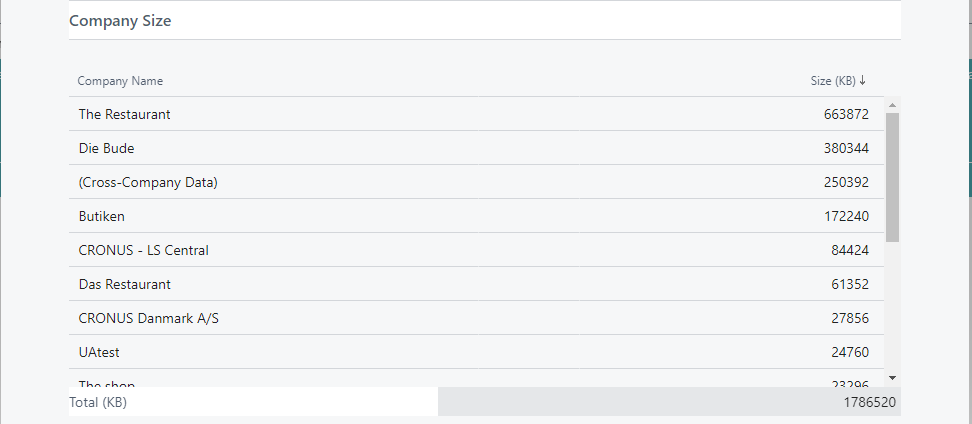 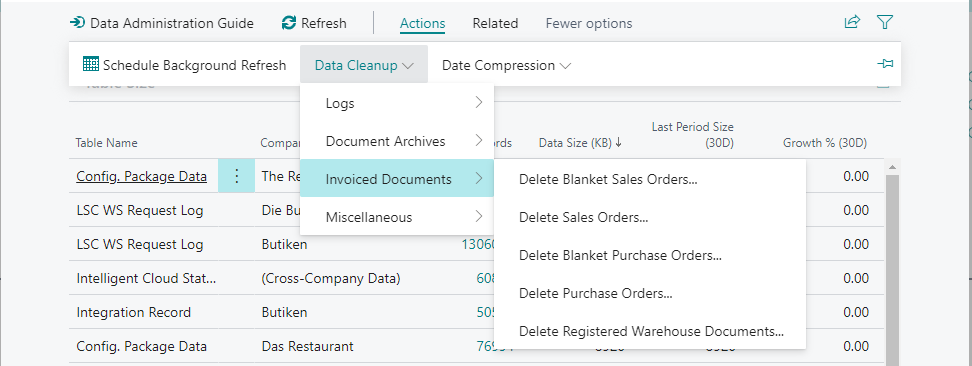 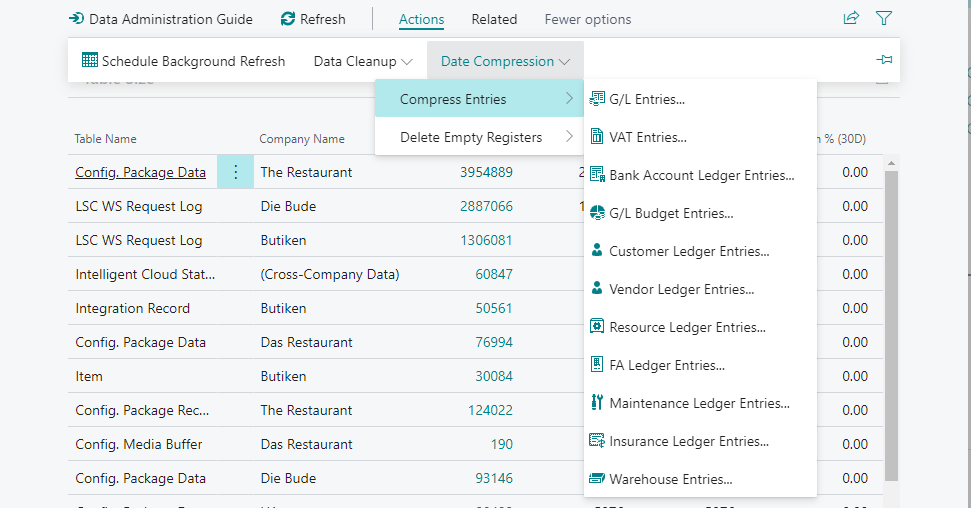 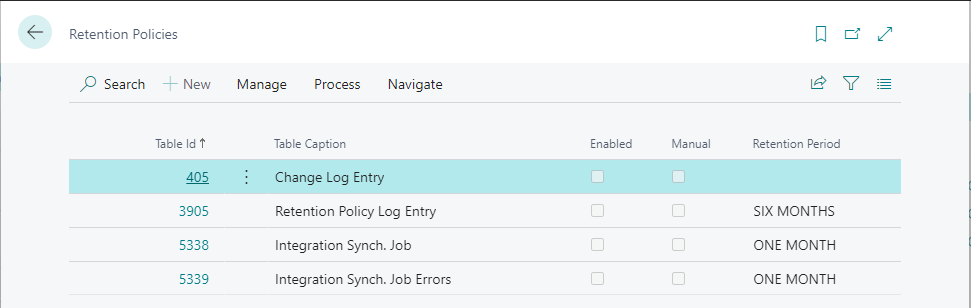 Cloud Migration Tool
Search for Assisted Setup
Select Set up Cloud Migration
Select the product version
Current version for V19
Earlier versions for V15 to 18
Enter:
SQL Connection String
Integration Runtime Name
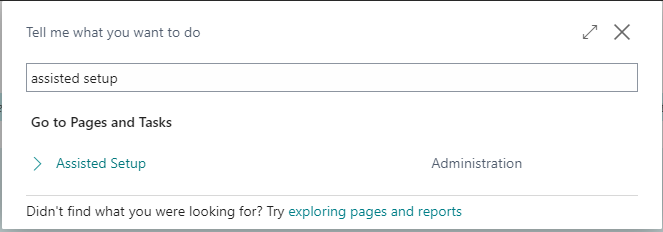 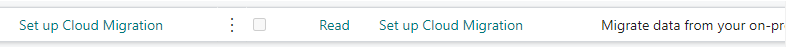 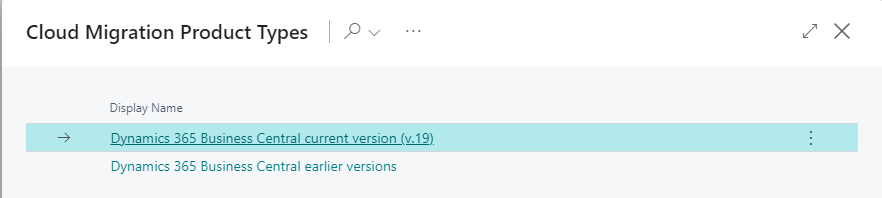 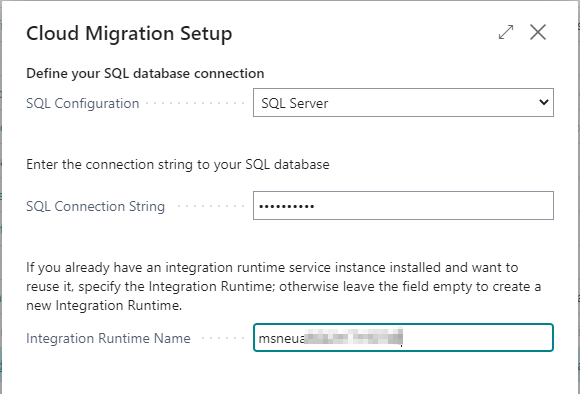 Cloud Migration Tool
The Integration Runtime is installed locally
Select the companies to migrate
Finish the Cloud Migration Setup
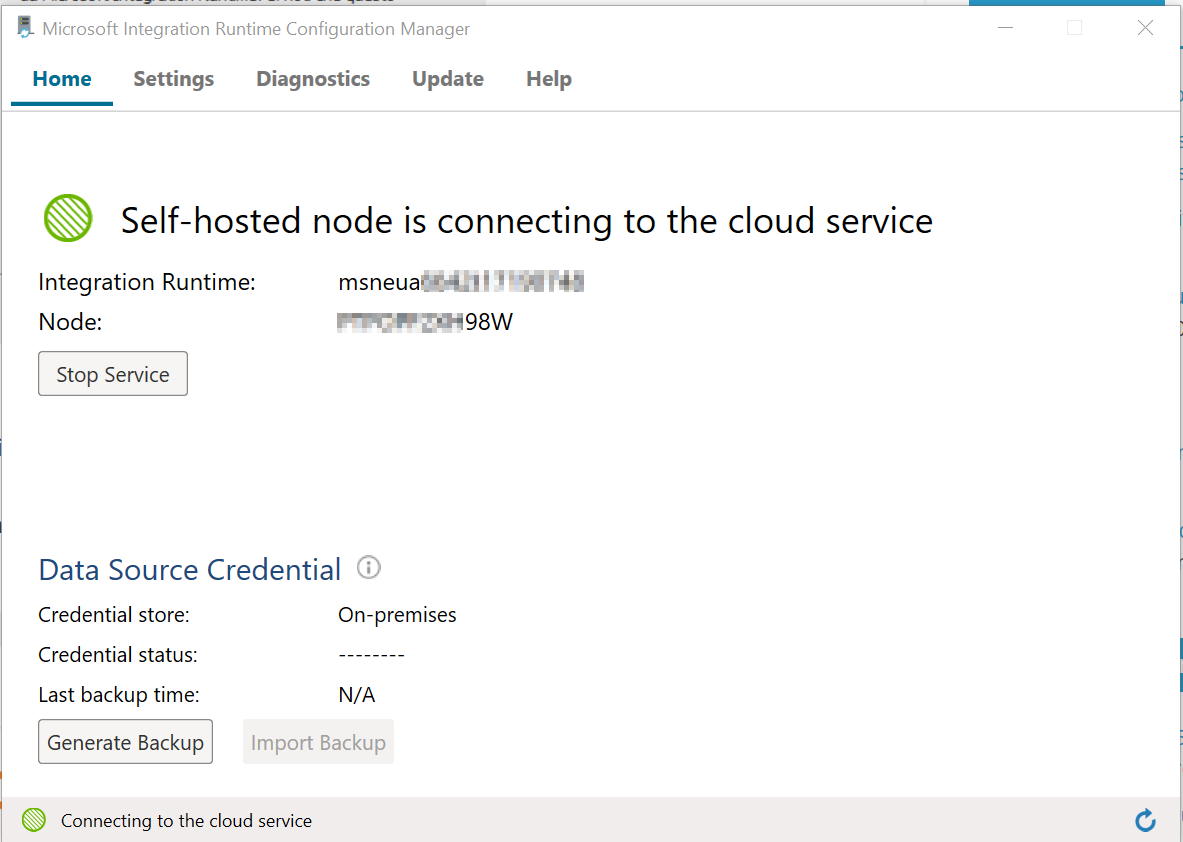 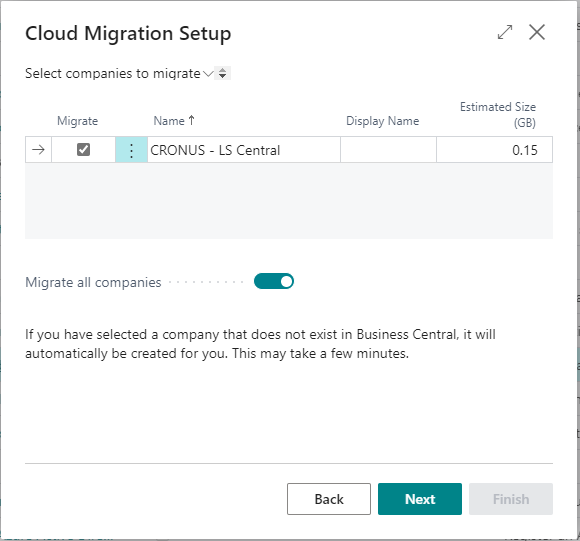 Integration Runtime Name
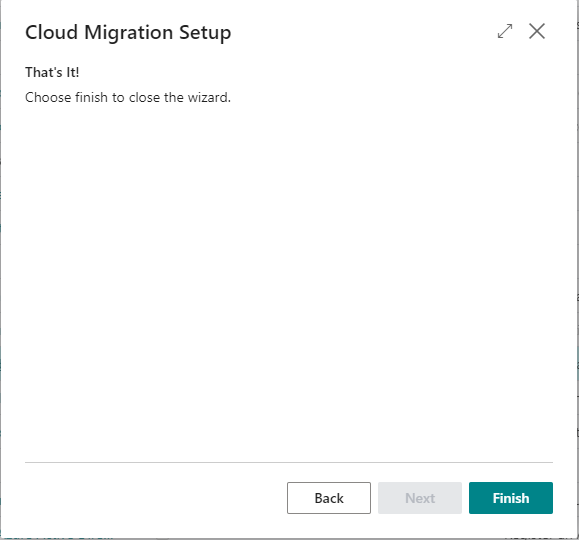 Cloud Migration Tool
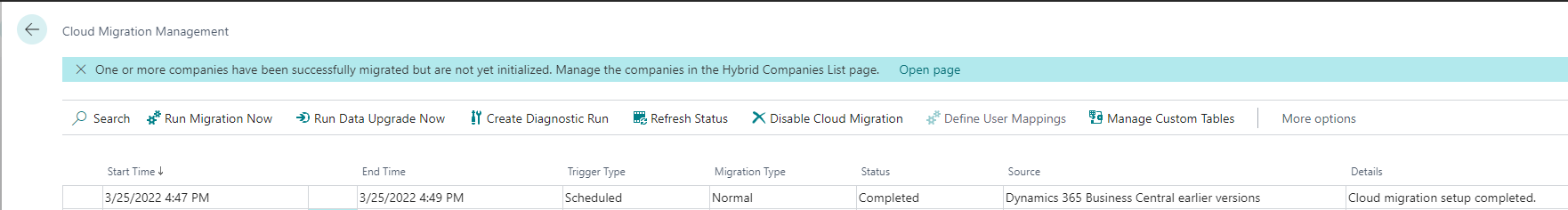 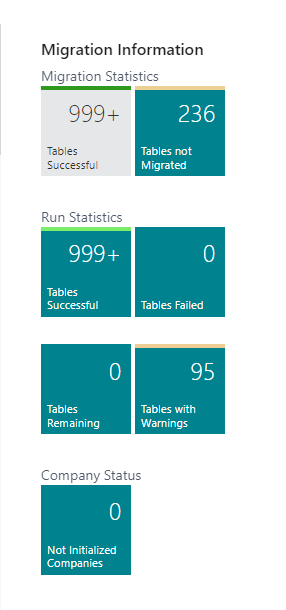 Run Migration Now
Run Data Upgrade Now
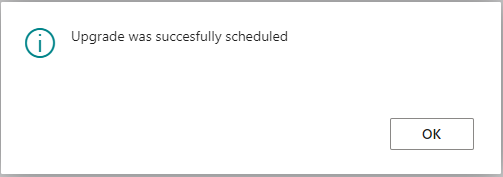 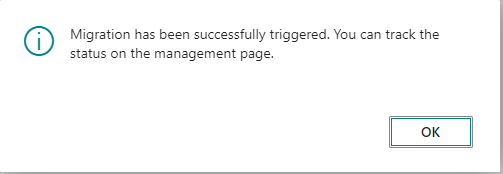 Cloud Migration Tool
For more information, look at our LS Central SaaS implementation guide
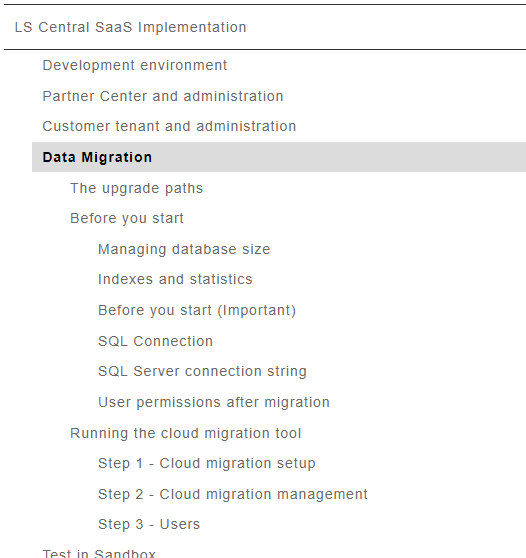 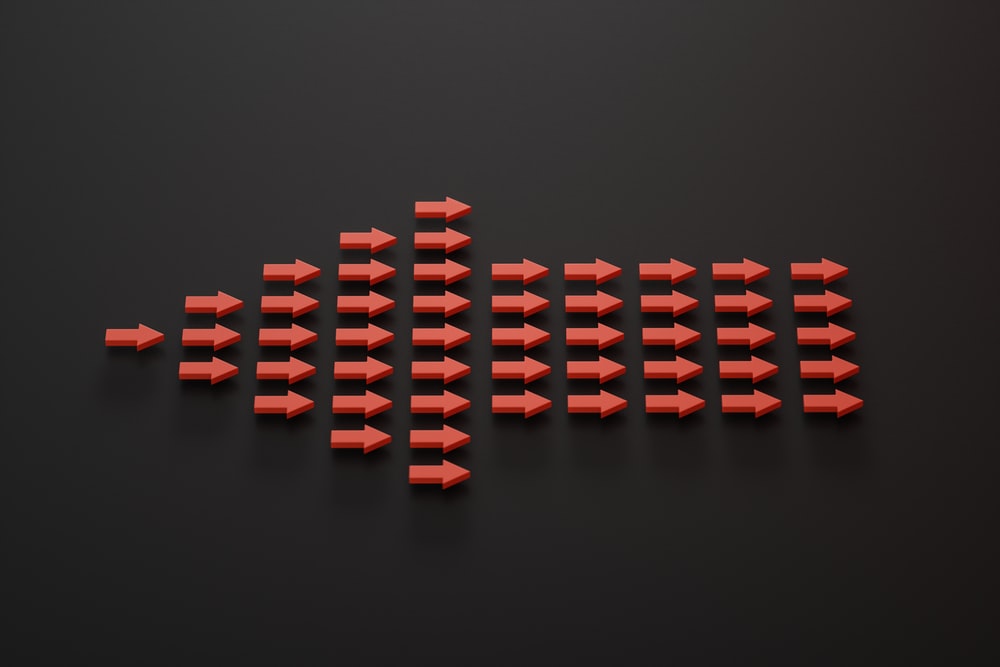 Preparing the database to be migrated to SaaS
Migrating from on-prem to SaaS
Migrating from on-prem to SaaS
Production Environment
Data Administration page
Cloud Migration Tool
Production Environment
Data Administration page
Cloud Migration Tool
Challenges
LS Migration Process
LS Migration Tools
Challenges
Migration process suggested by Microsoft is challenging:
Has too many steps
Error-prone
Requires Powershell knowledge
If going from LS Central 15 up to 17.4 to the latest version:
Objects renaming introduced in LS Central 17.5
References to our objects needs to be updated in your existing extensions
If going from BC 14 or earlier to the latest version:
Application code upgrade to apps/extensions using event driven programming 
Tables renaming introduced in LS Central 17.5
Must be handled during the migration process
Data migration from custom fields to different tables/fields
Unexpected issues 
LS Migration Process
Documentation
Step-by-step documentation based on Microsoft’s guidelines
LS Migration Tools
Powershell module to automate some migration steps
Already available on the Powershell Gallery
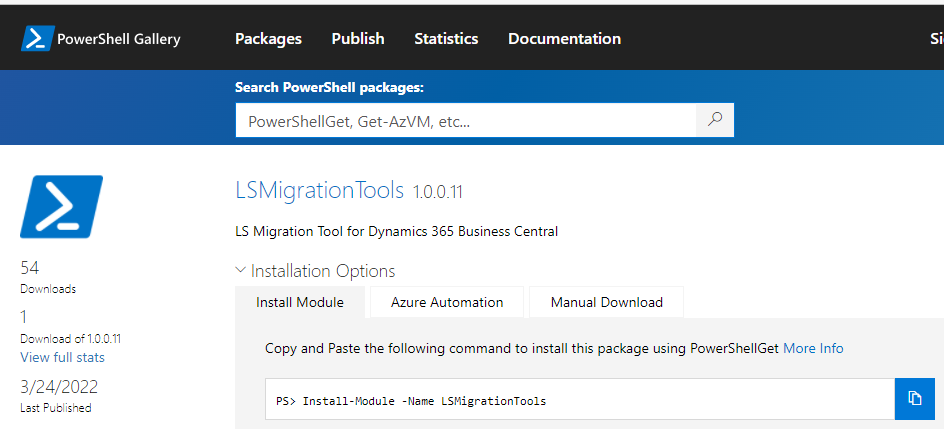 LS Migration Tools
New-UpgradeInitializationScript
A wizard to automate the migration scripts creation
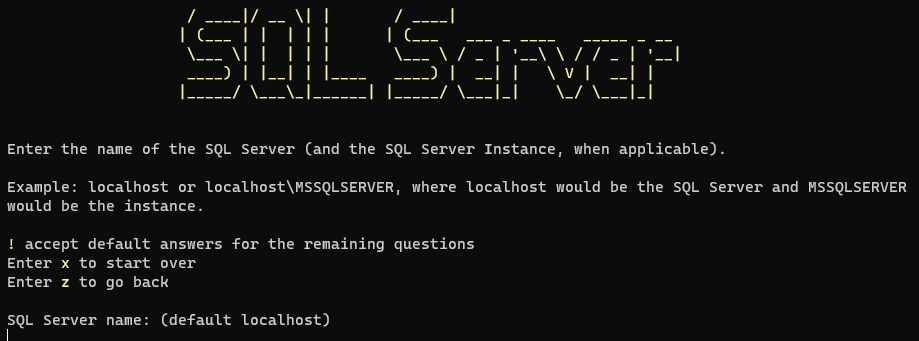 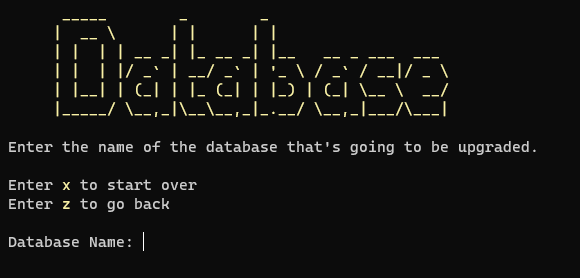 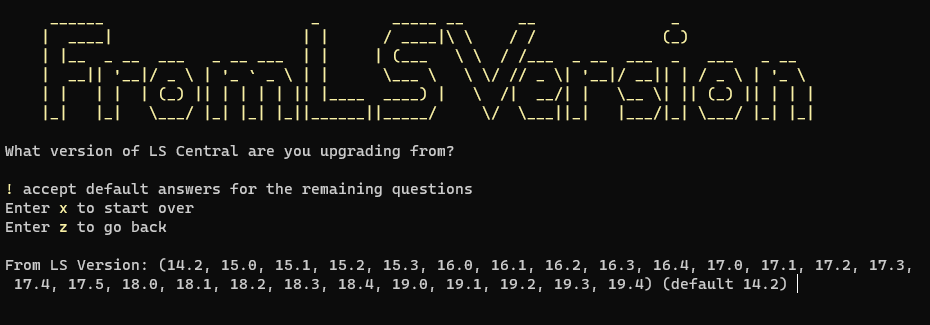 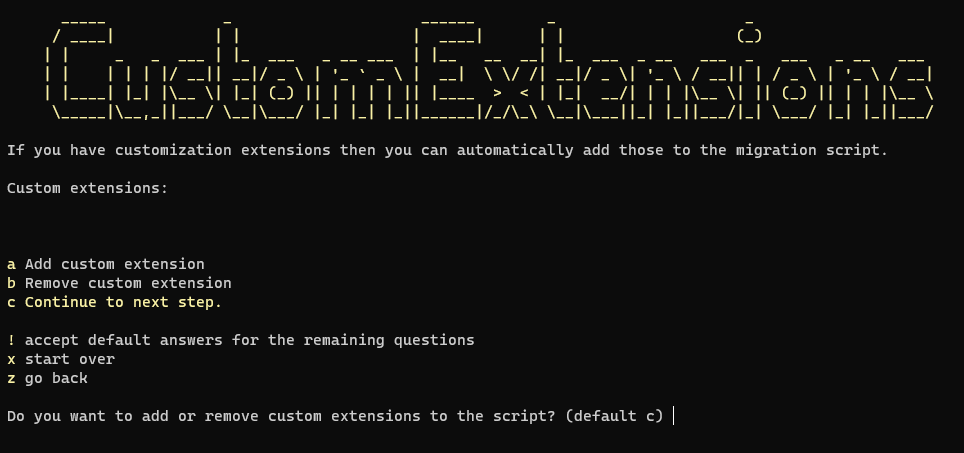 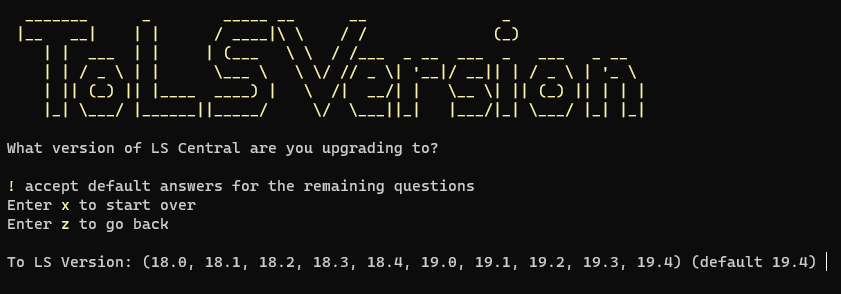 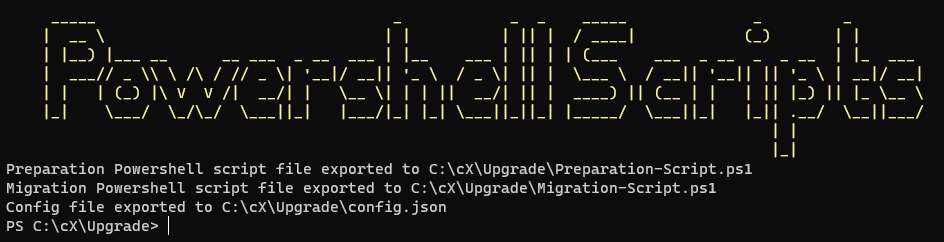 LS Migration Tools
The wizard generates a config.json file that can be reused
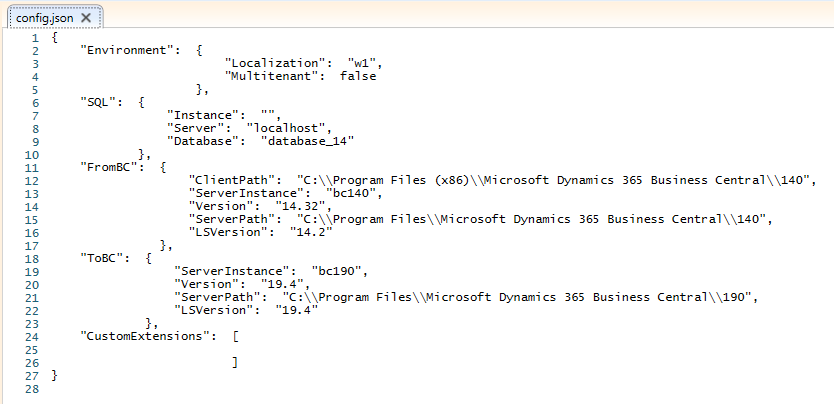 LS Migration Tools
Two scripts are created, that allows you to go through the migration process
Preparation-Script.ps1
- Setup the folder structure and create the extensions needed for the migration
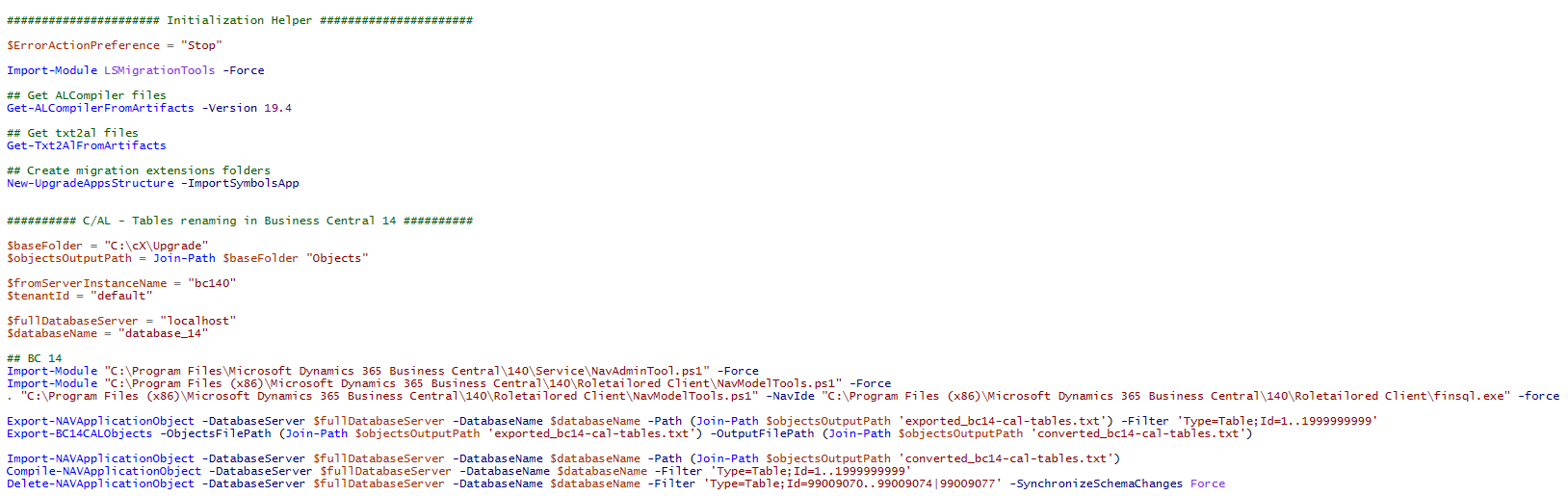 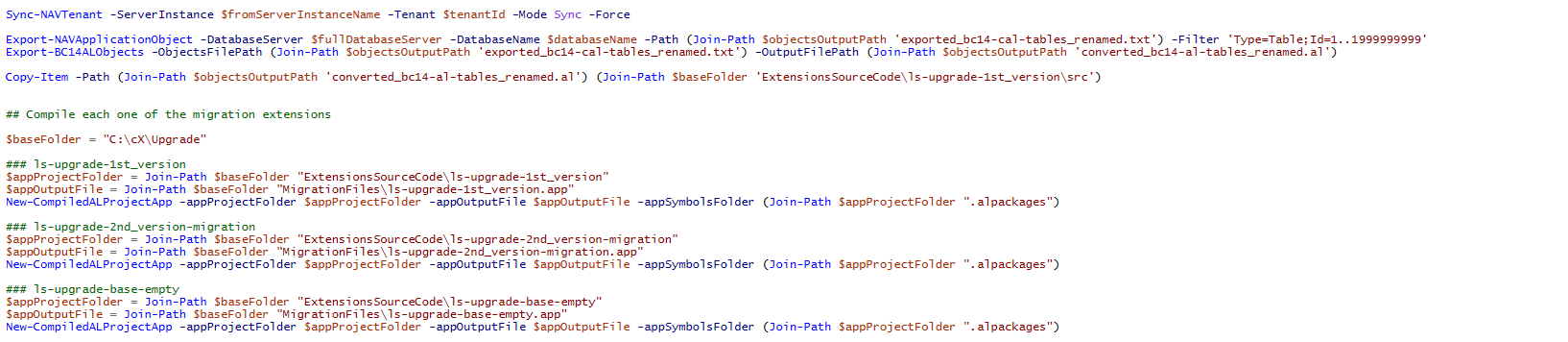 LS Migration Tools
Migration-Script.ps1
The migration process itself
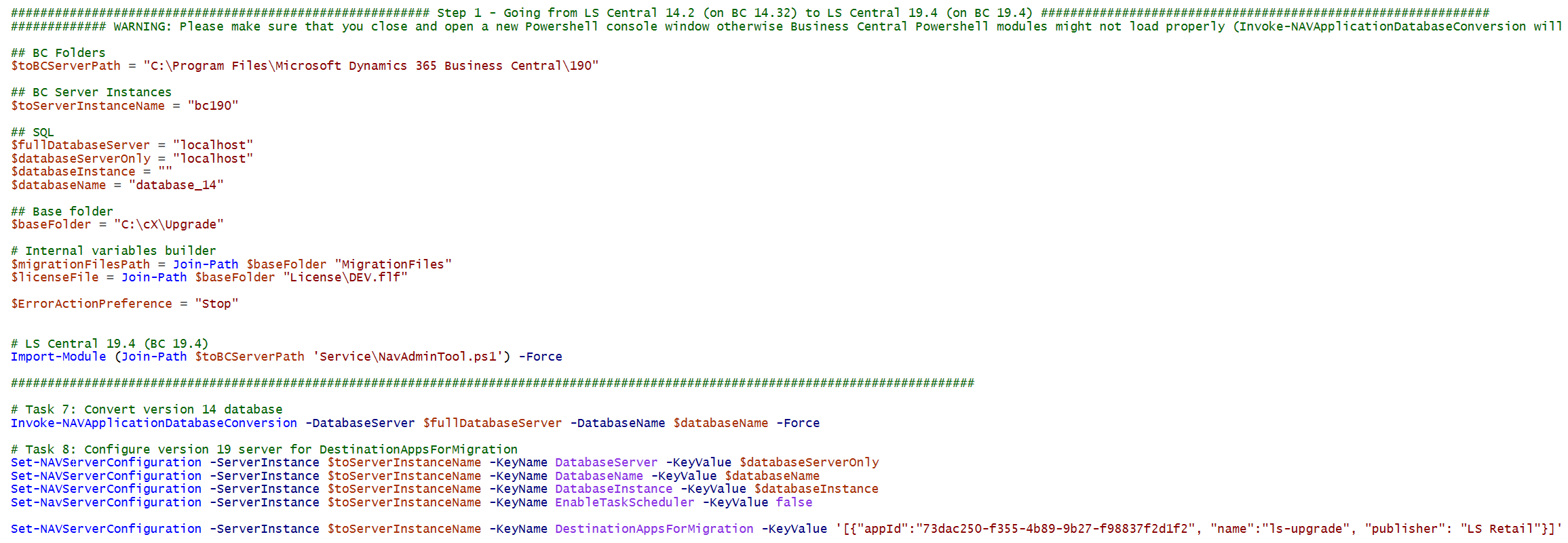 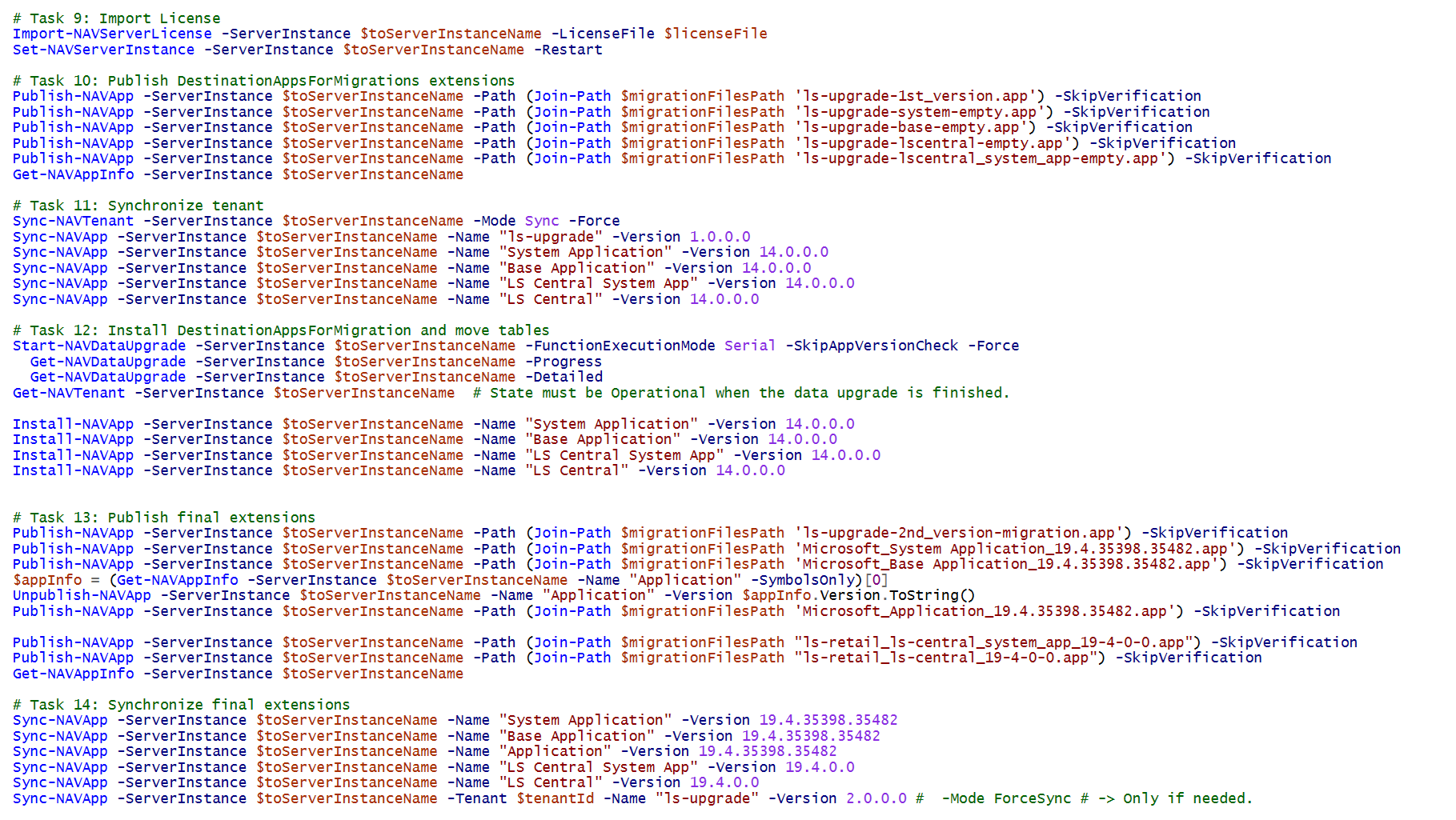 LS Migration Tools
New-UpgradeAppsStructure
Creates the migration extensions needed for the migration process, as suggested in Microsoft guidelines.
New-UpgradeAppsStructure
Creates the migration extensions needed for the migration process, as suggested in Microsoft guidelines.
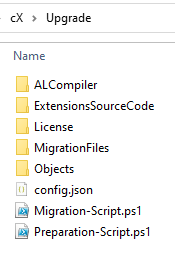 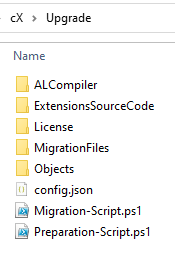 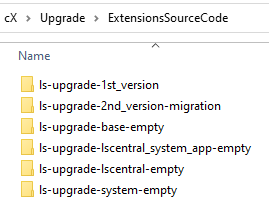 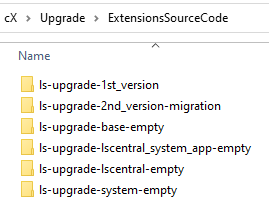 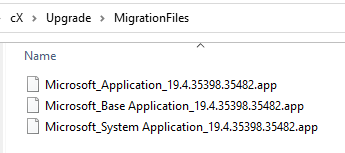 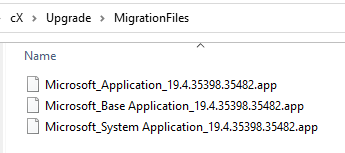 LS Migration Tools
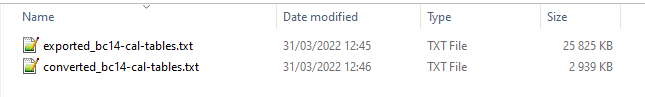 Convert-BC14CALObjectsToTableSchemaOnly
Applies to Business Central 14
Strips out all the code from tables, for an existing C/AL text file, while renaming the LS Central tables name
- Only properties and fields will be included
Converted file will be imported back in BC 14
Allows to easily rename all the LSC tables in BC 14 before moving forward
Before
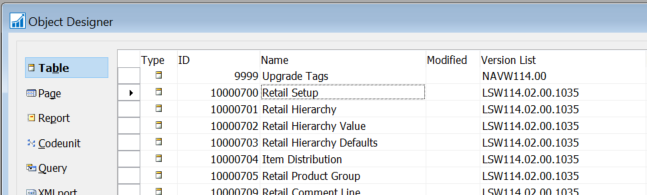 After importing the converted file
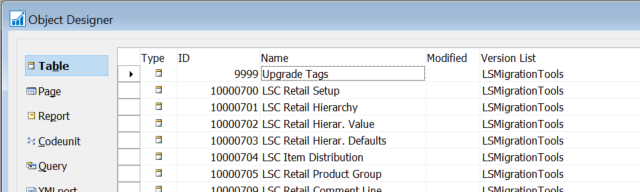 LS Migration Tools
Repair-CustomExtensionFrom174orEarlier
Will update references to LS Central objects in your custom extensions
Variables
Before
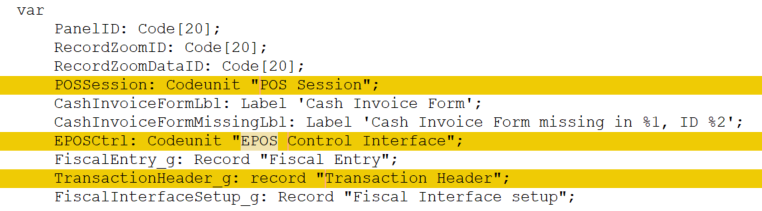 After
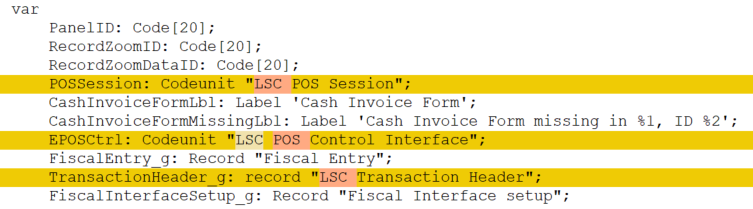 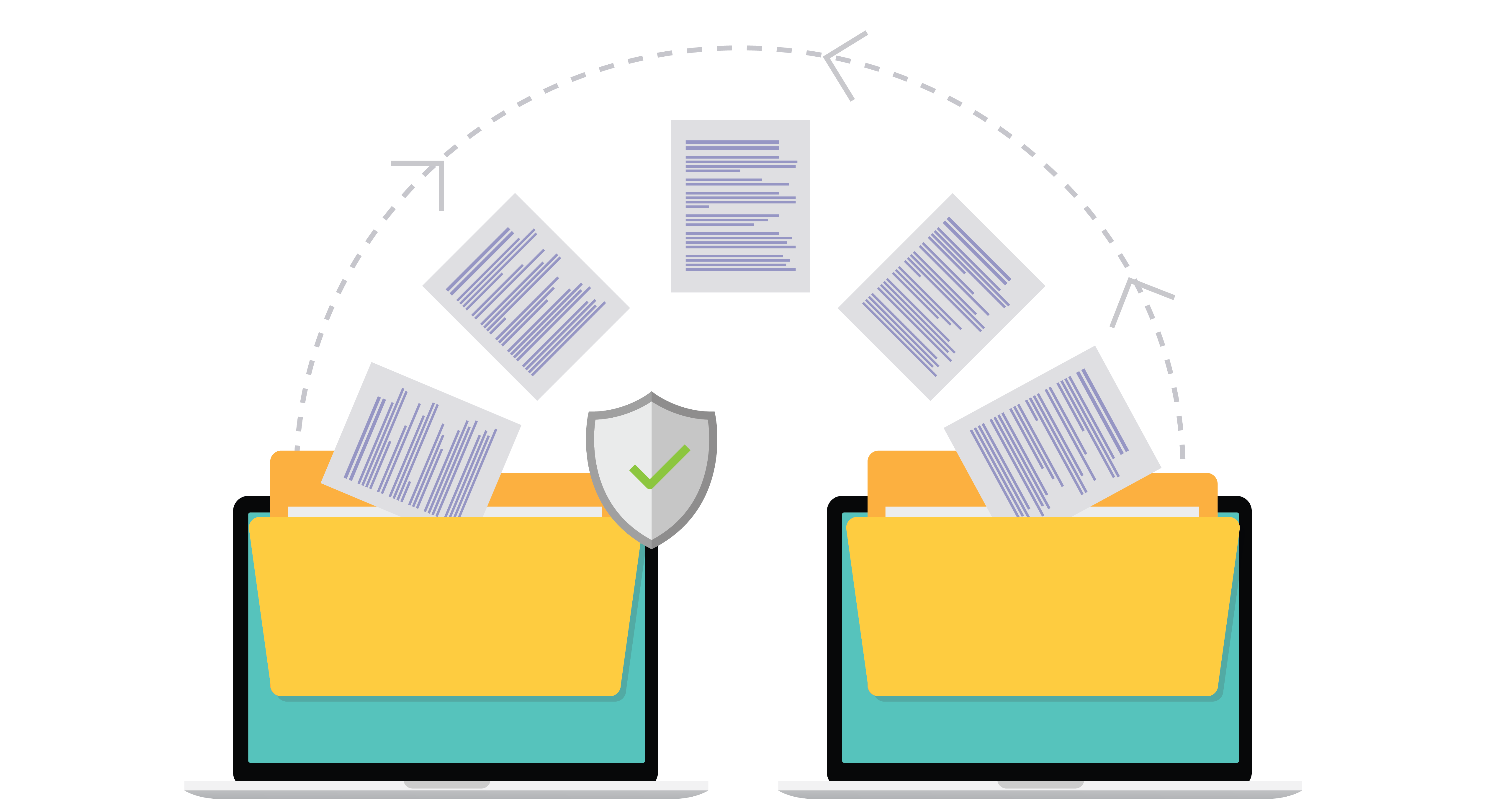 LS Migration Tools
Repair-CustomExtensionFrom174orEarlier
Will updating references to LS Central objects in your custom extensions
Variables
Parameters
Before
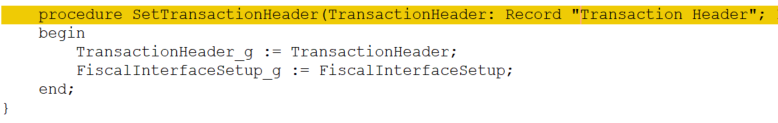 After
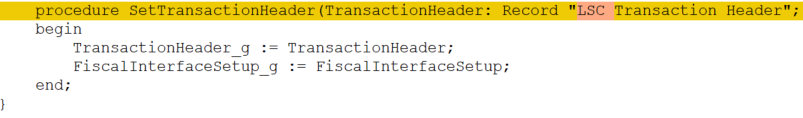 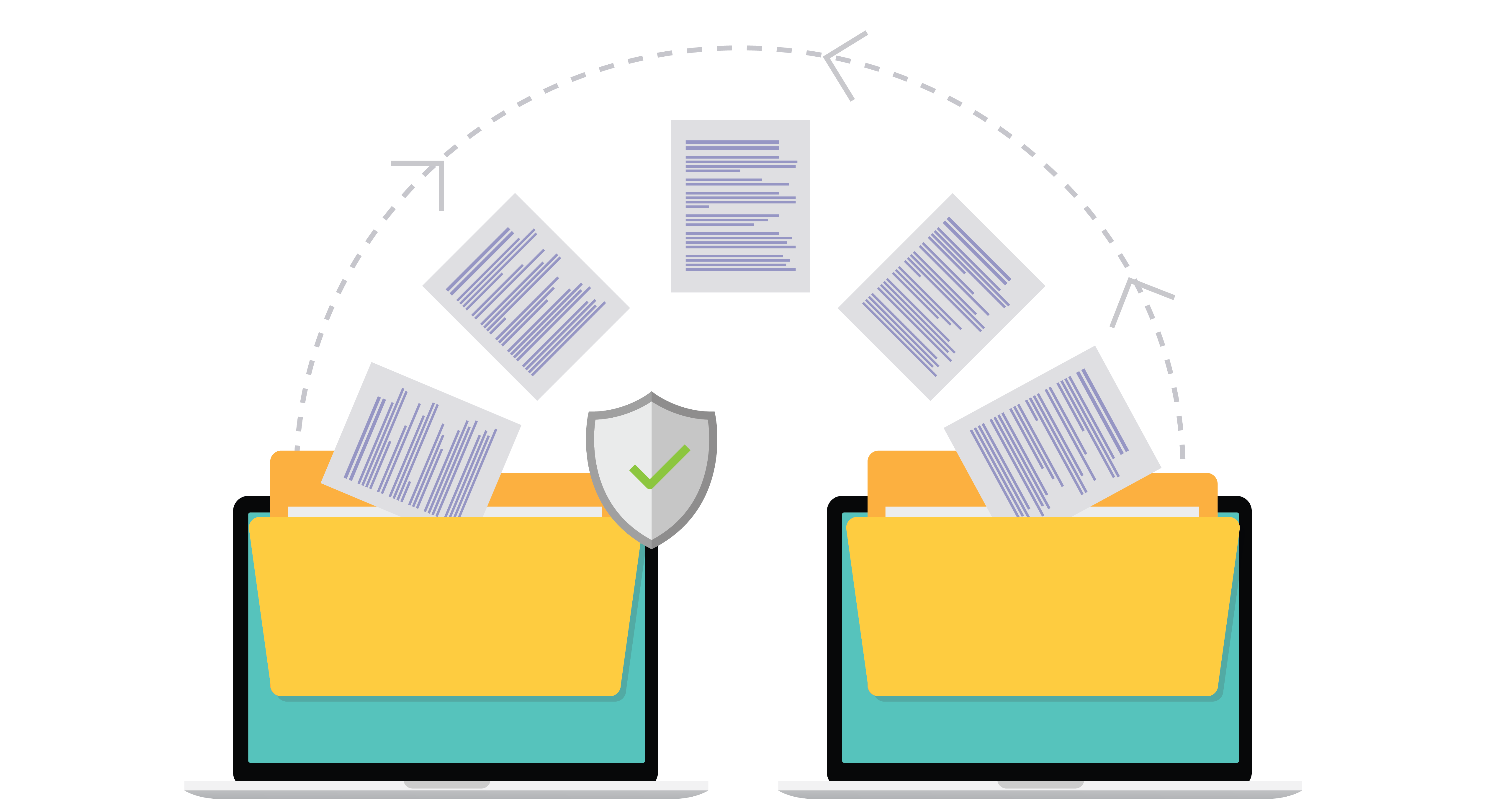 LS Migration Tools
Repair-CustomExtensionFrom174orEarlier
Will updating references to LS Central objects in your custom extensions
Variables
Parameters
Tables, pages and other object extensions
Before
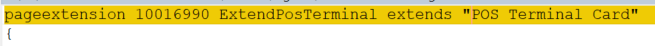 After
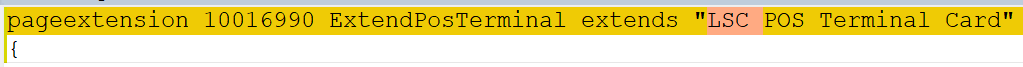 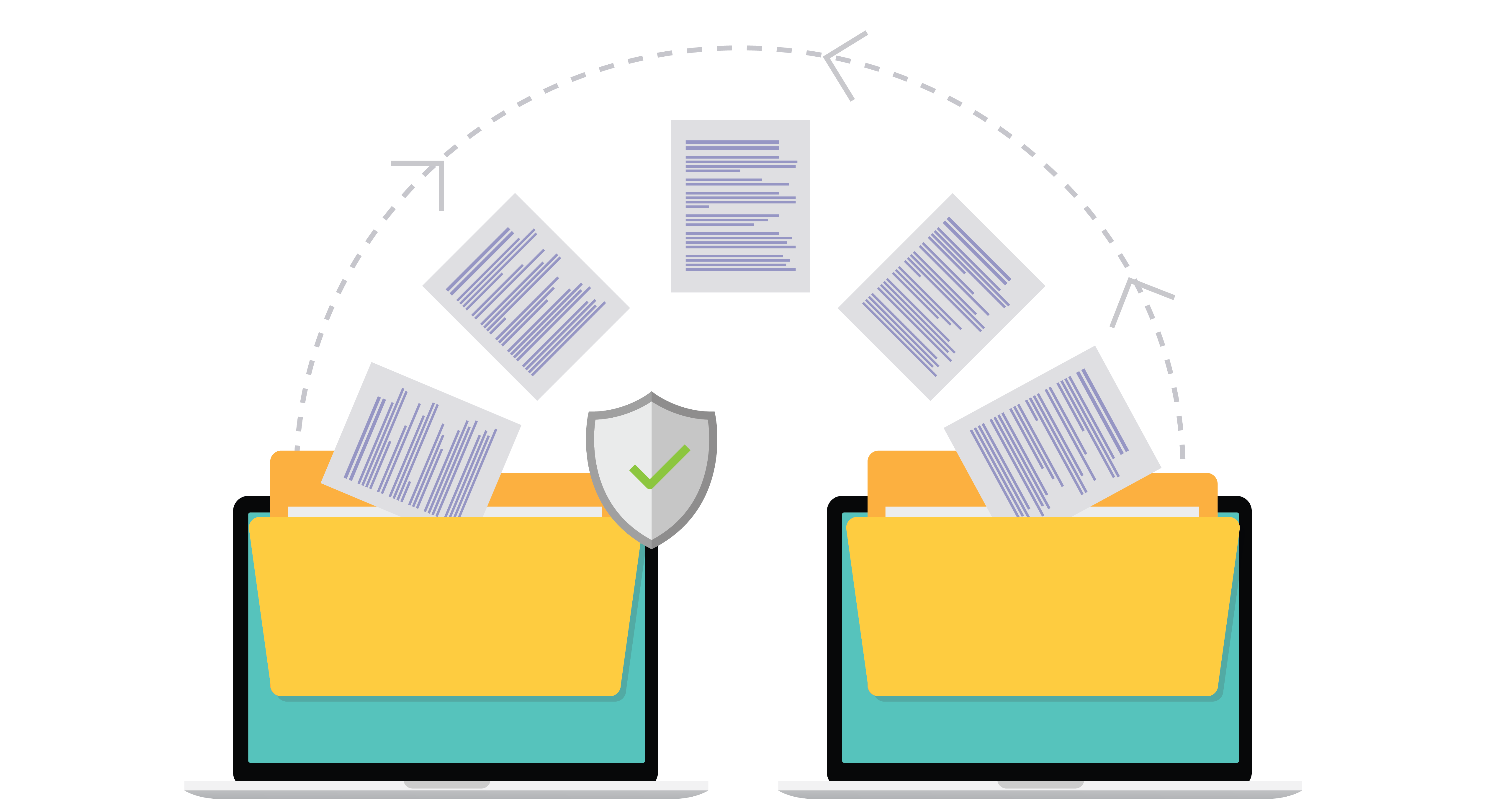 LS Migration Tools
Repair-CustomExtensionFrom174orEarlier
Will updating references to LS Central objects in your custom extensions
Variables
Parameters
Tables, pages and other object extensions
Other properties
Before
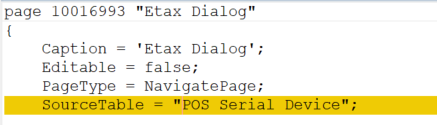 After
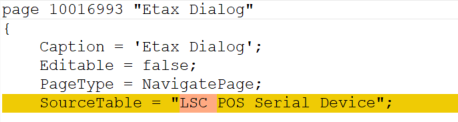 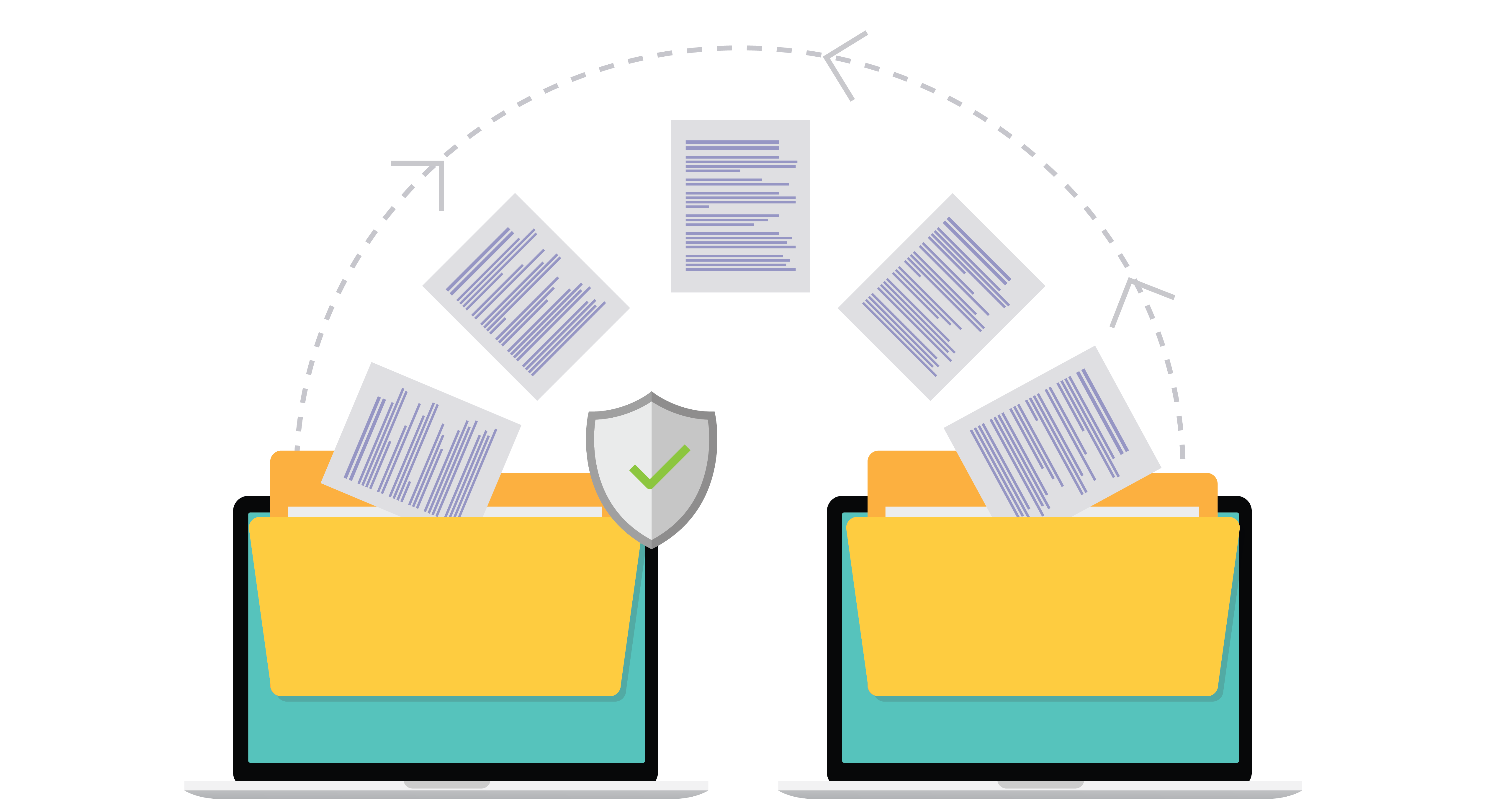 Resources
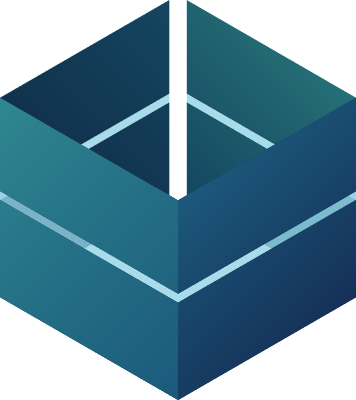 LS Central SaaS Implementation Guide

LS Retail Partner Portal - Pricelists

Dynamics 365 Business Central Development - Yammer

Dynamics 365 Licensing Deck

Dynamics 365 Licensing FAQ
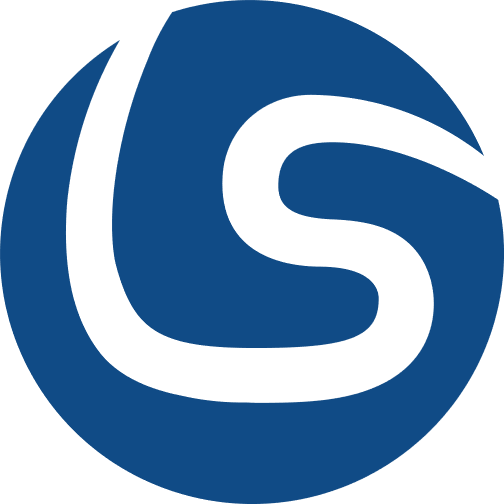 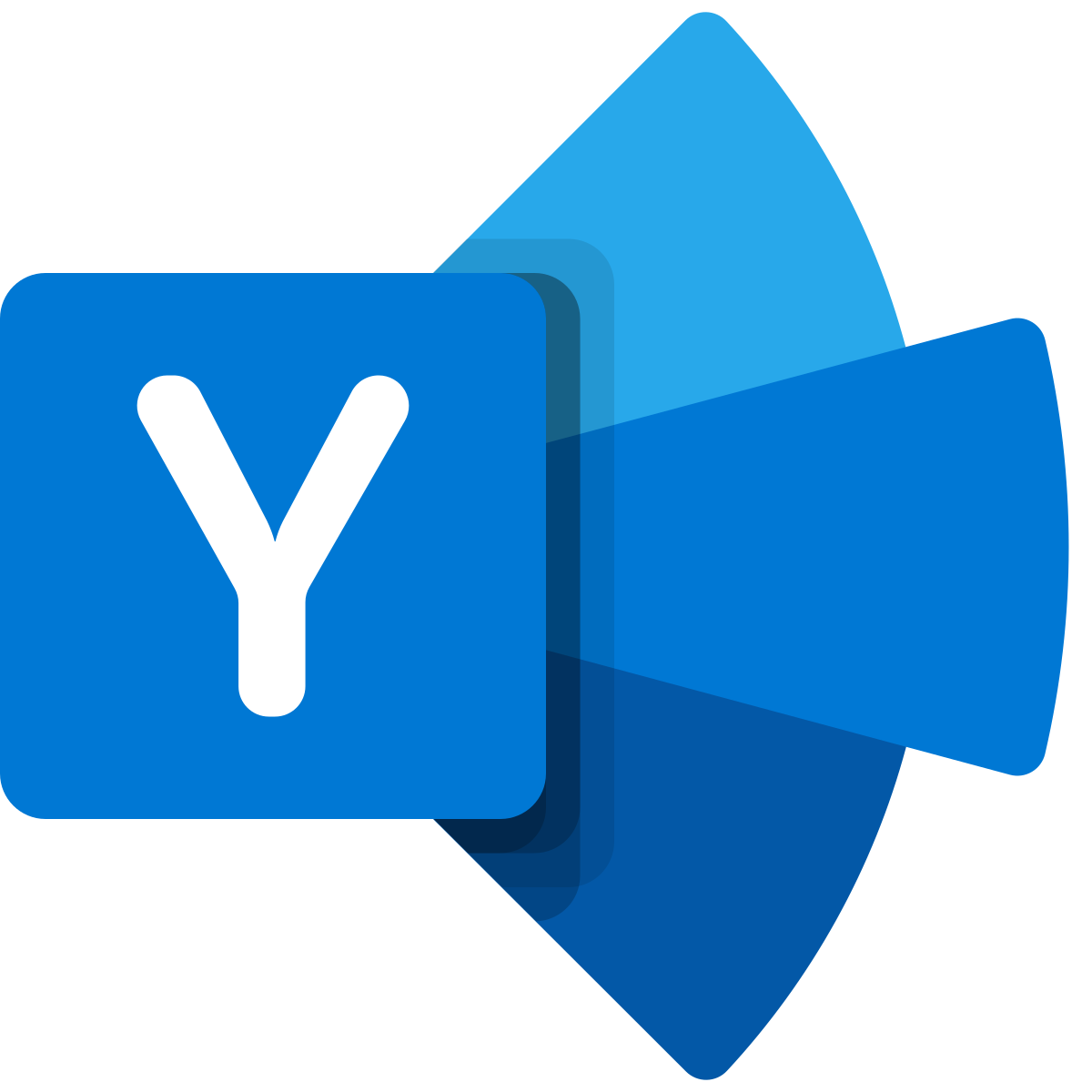 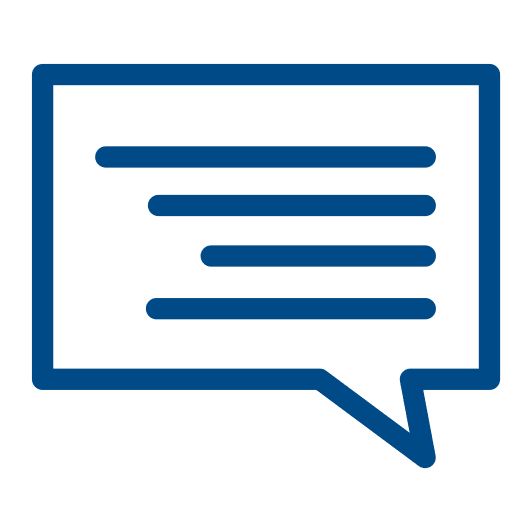 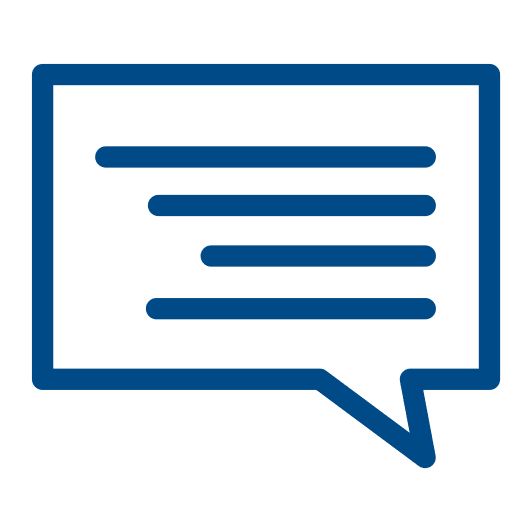 Now is time for questions